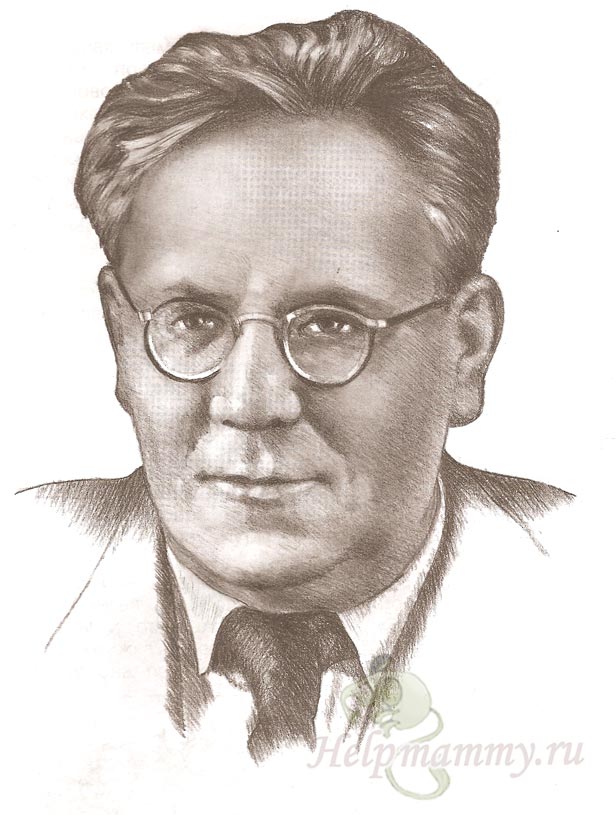 СамуилЯковлевичМаршак - детям!
Работу выполнила воспитатель
Аборнева Т.Б.
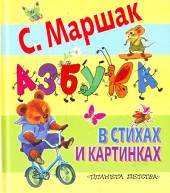 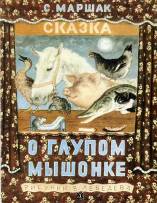 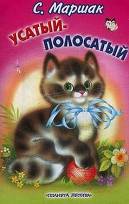 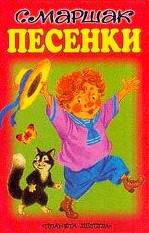 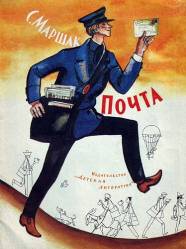 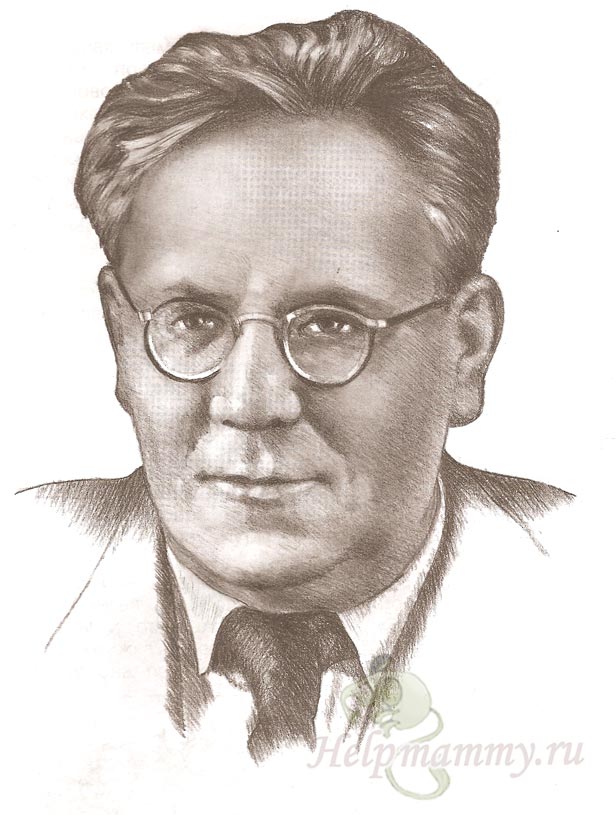 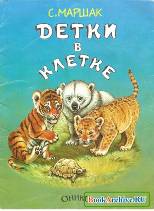 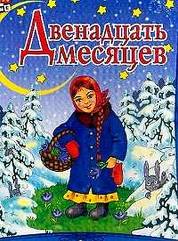 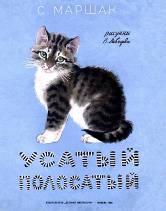 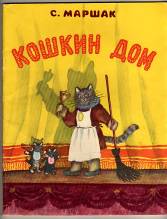 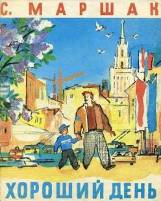 Из биографии С.Я. Маршака
Самуил Яковлевич Маршак родился 3 ноября 1887 года в Воронеже.
         Раннее детство и первые школьные годы будущий писатель провёл в маленьком городке Острогожске Воронежской губернии. Его семья жила небогато, но дружно.
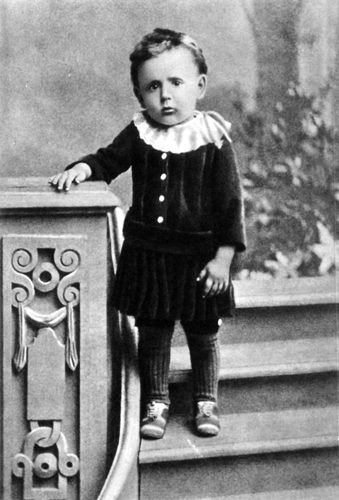 Из биографии С.Я. Маршака
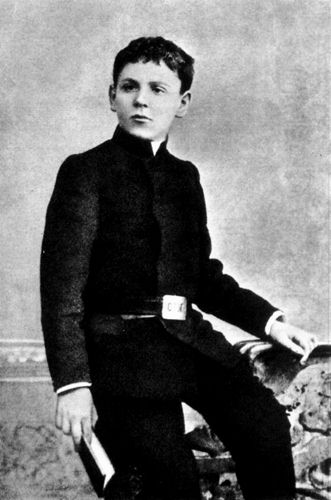 Мальчик с детства тянулся к знаниям, к книгам, рано стал писать стихи.
         Сначала учился в гимназии, потом окончил Лондонский университет. Первые стихотворные книжки писателя появились в 1923 году.
Загадки С.Я. Маршака
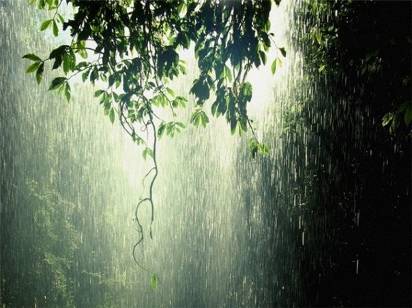 Шумит он в поле и в саду,А в дом не попадёт.И никуда я не иду,Покуда он идёт.
Дождь
Загадки С.Я. Маршака
Что такое перед нами:Две оглобли за ушами,На глазах по колесуИ сиделка на носу?
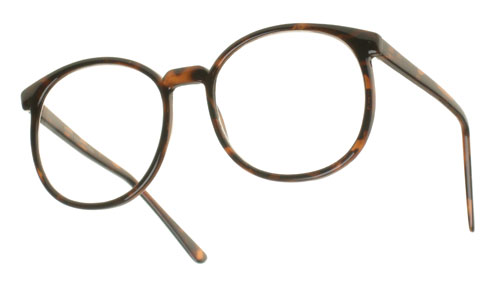 Очки
Загадки С.Я. Маршака
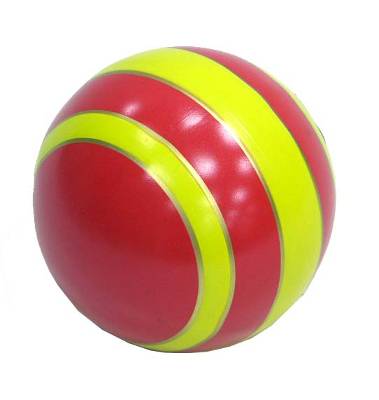 Бьют его рукой и палкой,Никому его не жалко.А за что беднягу бьют?А за то, что он надут!
Мяч
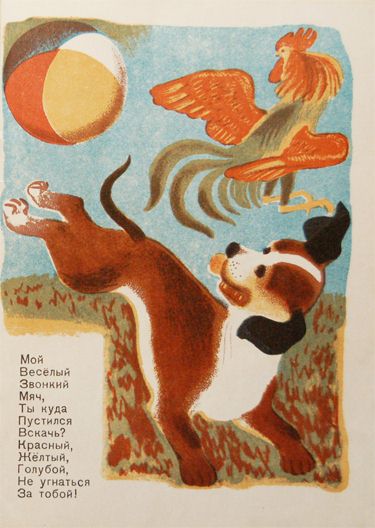 Мяч
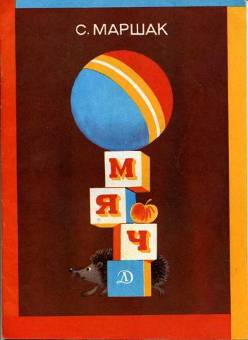 МойВеселый,ЗвонкийМяч,Ты кудаПомчалсяВскачь?
Желтый,Красный,Голубой,Не угнатьсяЗа тобой!
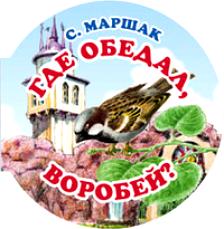 Где обедал, воробей?- В зоопарке у зверей.- Пообедал я сперваЗа решеткою у льва.
- Подкрепился у лисицы,У моржа попил водицы...
Вот какой рассеянный
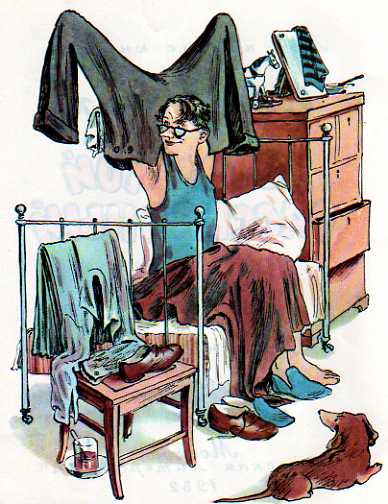 Жил человек рассеянныйНа улице Бассейной.Сел он утром на кровать,Стал рубашку надевать,В рукава просунул руки -Оказалось, это брюки.Вот какой рассеянныйС улицы Бассейной!
Багаж.
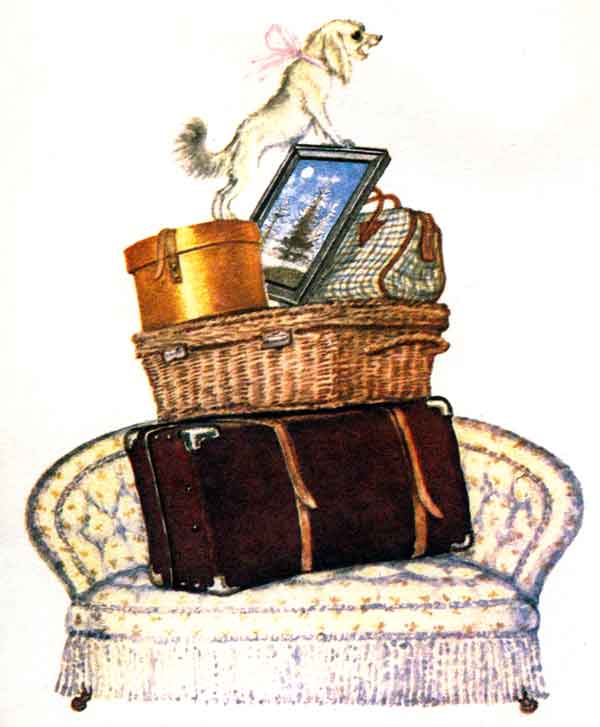 Дама сдавала в багажДиван,Чемодан,Саквояж,Картину,Корзину,КартонкуИ маленькую собачонку...
Вот портфель,Пальто и шляпа.День у папыВыходной.Не ушёлСегодняПапа.Значит,Будет он со мной.
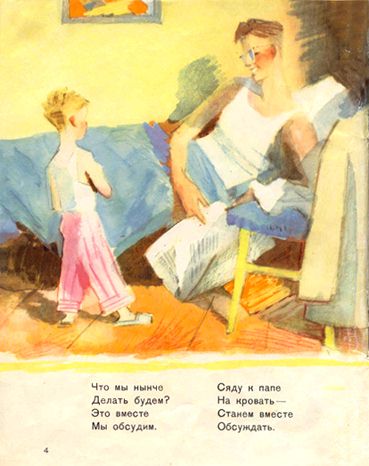 Что мы нынчеДелать будем?Это вместеМы обсудим.Сяду к папе На кровать -Станем вместеОбсуждать.
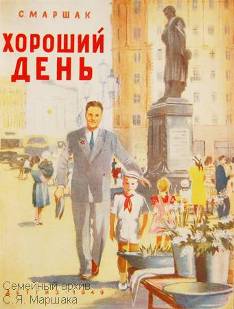 Усатый полосатый.
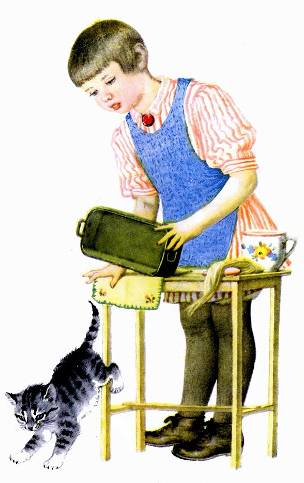 Жила-была девочка. 
Как её звали?Кто звал,Тот и знал.А вы не знаете.Сколько ей было лет?Сколько зим,Столько лет, -Сорока ещё нет.А всего четыре года.
И был у неё... Кто у неё был?Серый,Усатый,Весь полосатый.Кто это такой? Котёнок.
Пожар
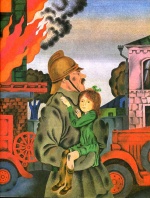 На площади базарной,На каланче пожарнойКруглые суткиДозорный у будкиПоглядывал вокруг -На север,На юг,На запад,На восток,-Не виден ли дымок...
Заклубился дым угарный.Гарью комната полна.На руках Кузьма-пожарныйВынес Лену из окна...
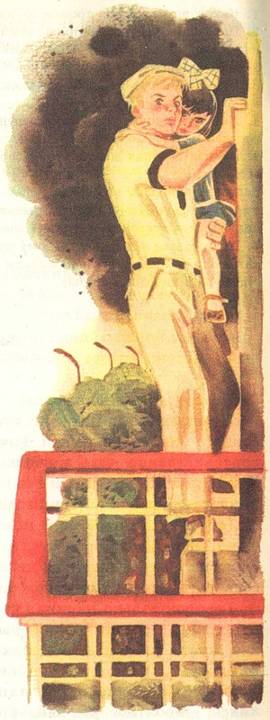 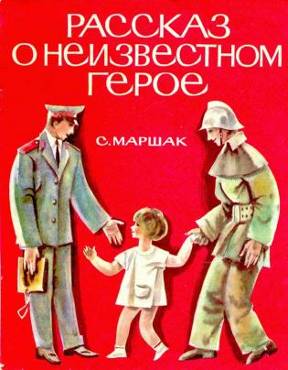 Ищут пожарные,Ищет милиция,Ищут фотографыВ нашей столице,Ищут давно,Но не могут найтиПарня какого-тоЛет двадцати.
Среднего роста,Плечистый и крепкий,Ходит он в белойФутболке и кепке.Знак "ГТО"На груди у него.Больше не знаютО нем ничего...
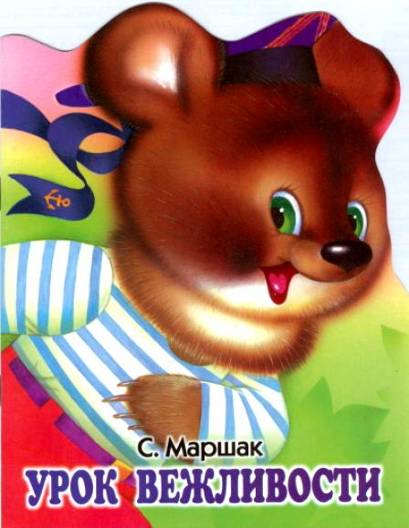 Медведя лет пяти-шести Учили, как себя вести : -В гостях, медведь, Нельзя реветь, Нельзя грубить и чванится.

 Знакомым надо кланяться, Снимать пред ними шляпу, Не наступать на лапу, И не ловить зубами блох, И не ходить на четырёх…
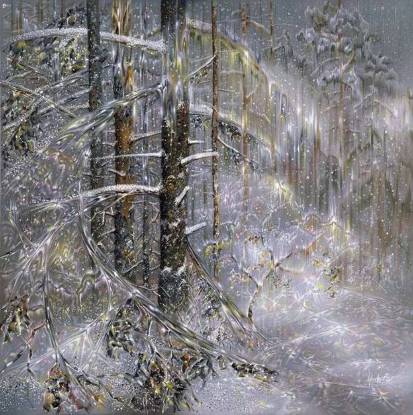 Вьюга.
Вьюга снежная, пурга,
Напряди нам пряжи,
Взбей пушистые снега,
Словно пух лебяжий.

Вы, проворные ткачи -
Вихри и метели,
Дайте радужной парчи
Для косматых елей.
Потрудись, кузнец-мороз,
Скуй ты нам сегодня
Ожерелье для берез
К ночи новогодней!
Маршак – сказочник.
Двенадцать месяцев
Теремок
Кошкин дом
Горя бояться – счастья не видать
Петрушка – иностранец
Умные вещи
Сказка про козла
Волшебная палочка
Золотое колесо...
Сказка о глупом мышонке
Пела ночью мышка в норке:- Спи, мышонок, замолчи!Дам тебе я хлебной коркиИ огарочек свечи.
Отвечает ей мышонок:- Голосок твой слишком тонок.Лучше, мама, не пищи,Ты мне няньку поищи!..
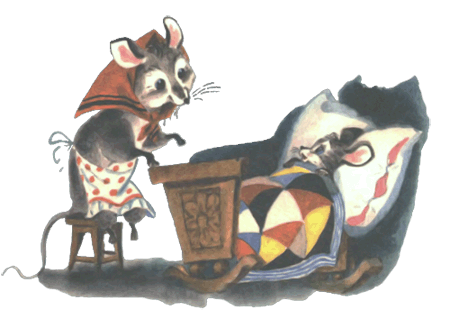 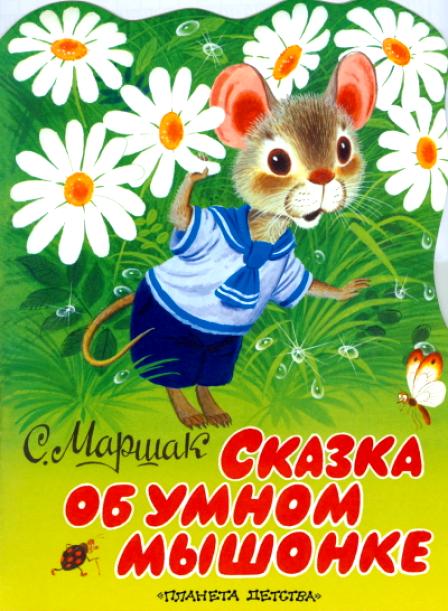 Унесла мышонка кошкаИ поет: - Не бойся, крошка.Поиграем час-другойВ кошки-мышки, дорогой!

 Перепуганный мышонокОтвечает ей спросонок:- В кошки-мышки наша матьНе велела нам играть...
Тихая сказка
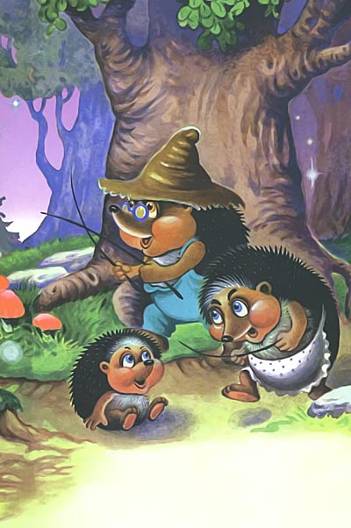 Эту сказку ты прочтёшьТихо, тихо, тихо...Жили-были серый ёжИ его ежиха.Серый ёж был очень тихИ ежиха тоже.И ребёнок был у них -Очень тихий ёжик…
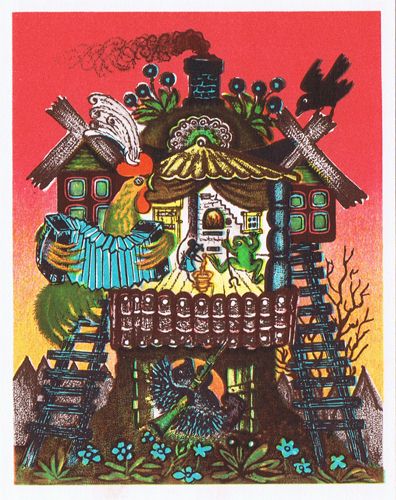 Узнай сказку!
Теремок
Узнай сказку!
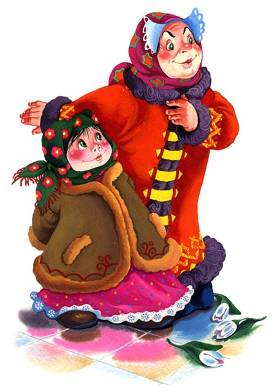 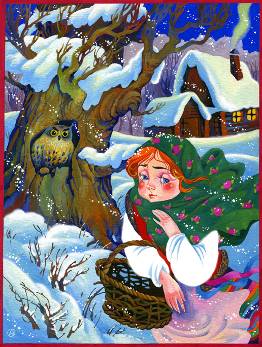 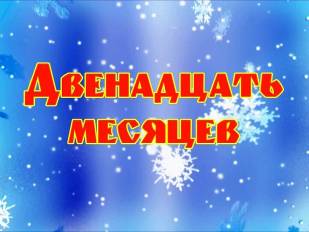 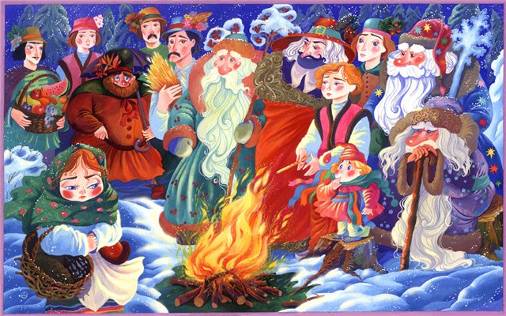 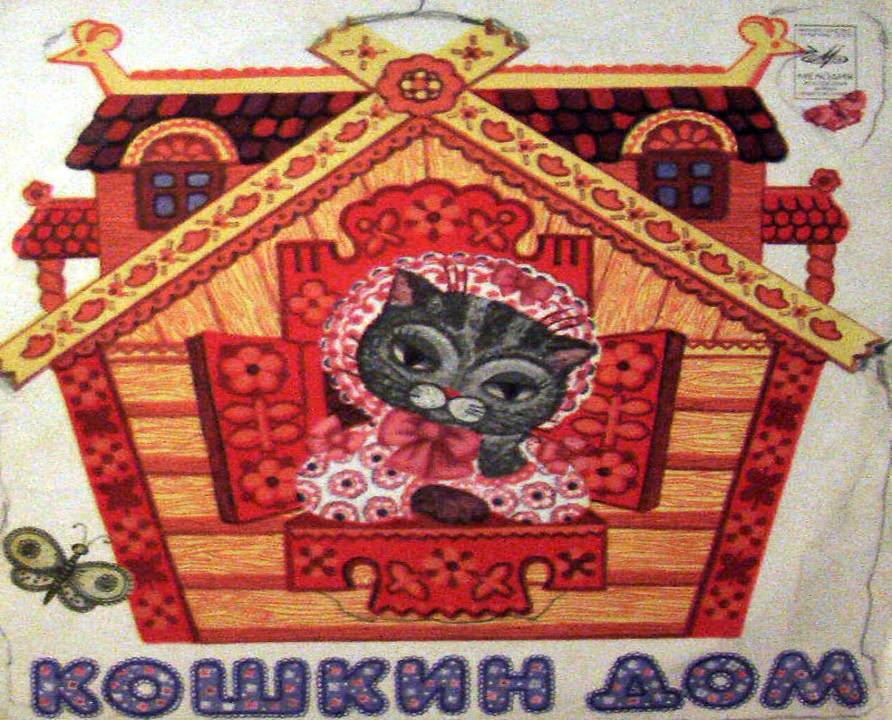 Узнай сказку!
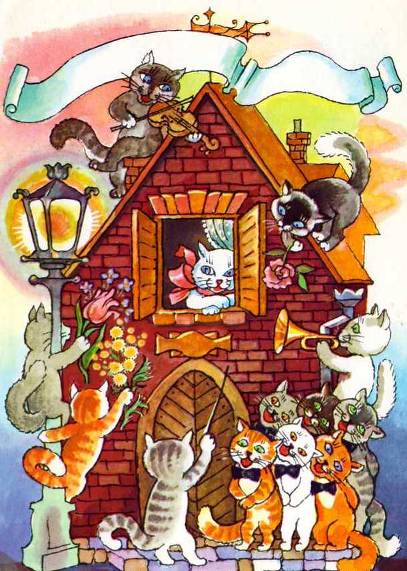 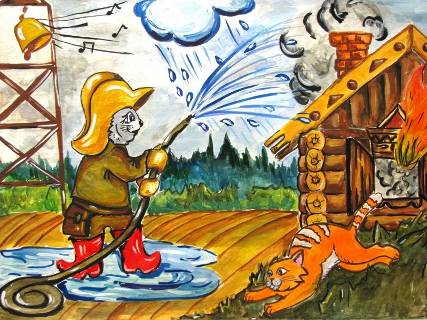 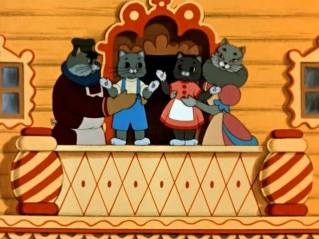 Маршак - переводчик
Маршак – один из лучших переводчиков зарубежной поэзии того времени. Еще будучи молодым человеком, он смог поехать учиться в Англию. Его глубоко тронули народные песни, баллады и стихи английских поэтов и он стал переводить их на русский язык.                                                     С.Я.Маршак переводил также с латышского, польского, еврейского, чешского, казахского, венгерского, итальянского, украинского и армянского языков.
Робин-Бобин Кое-как Подкрепился Натощак: Съел теленка Утром рано, Двух овечек И барана, Съел корову Целиком. И прилавок С мясником, Сотню жаворонков в тесте, И коня с телегой вместе, Пять церквей и колоколен - Да еще и недоволен!
Робин-Бобин
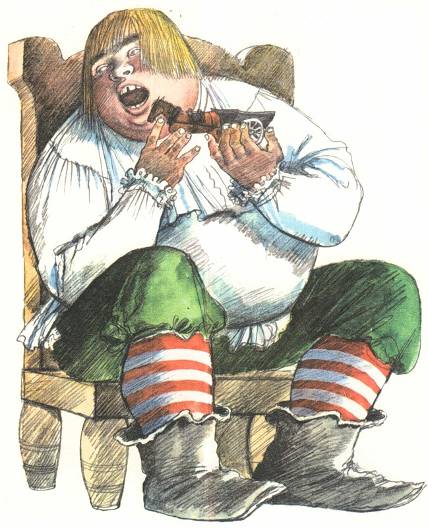 В гостях у королевыАнглийская песенка
- Где ты была сегодня, киска?

 - У королевы, у английской.

 - Что ты видала при дворе?

 - Видала мышку на ковре!
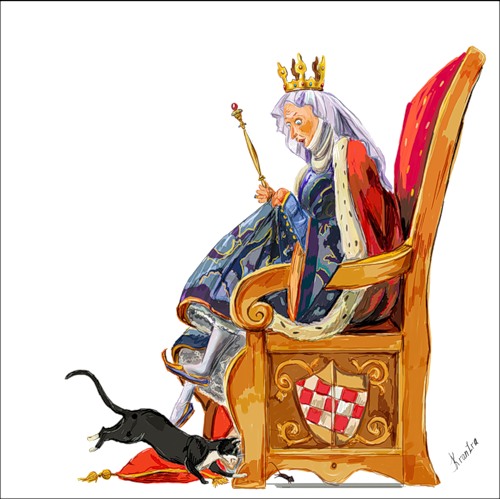 Пожелания друзьямЖелаю вам цвести, расти,Копить, крепить здоровье.Оно для дальнего пути -Главнейшее условье.Пусть каждый день и каждый часВам новое добудет.Пусть добрым будет ум у вас,А сердце умным будет.Вам от души желаю я,Друзья, всего хорошего.А всё хорошее, друзья,Дается нам недешево!
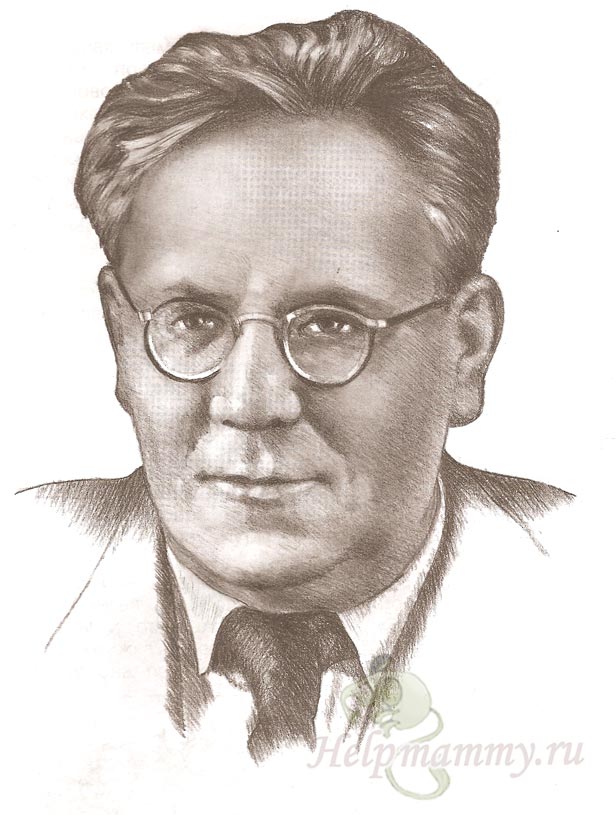 Самуил Маршак